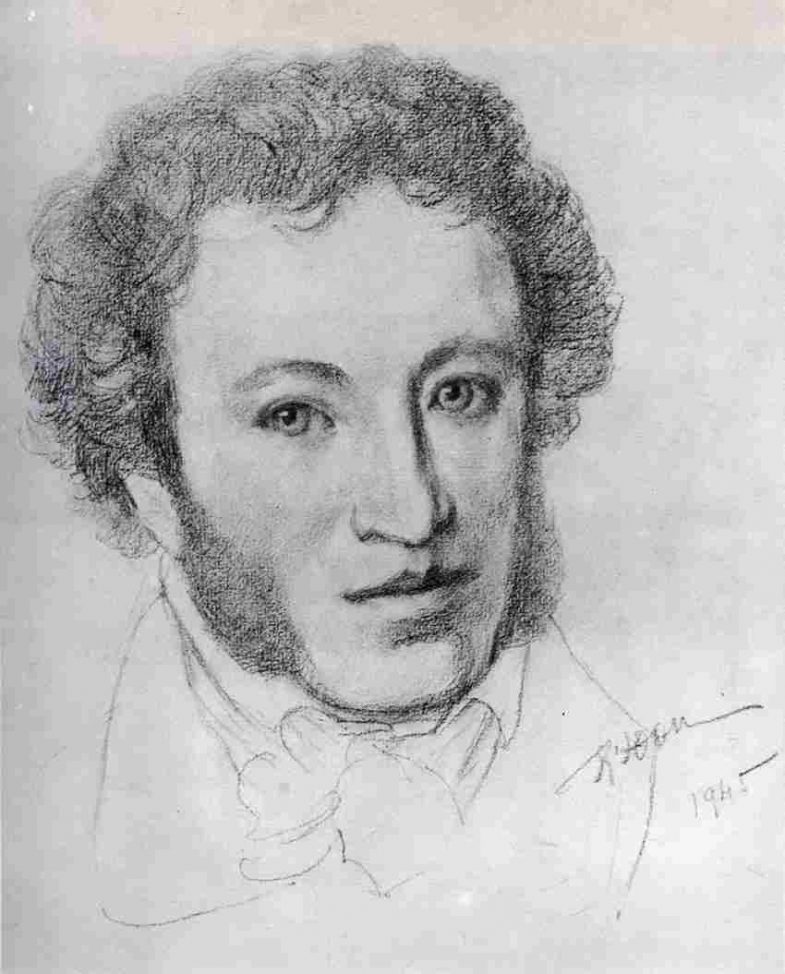 «О, сколько нам открытий чудных готовит  просвещенья  дух» 
А.С.Пушкин
Русский орфографический словарьАвтор: В.В. Лопатин и О.Е. Иванова
Мышь     брошь 

 ёж кирпич врач
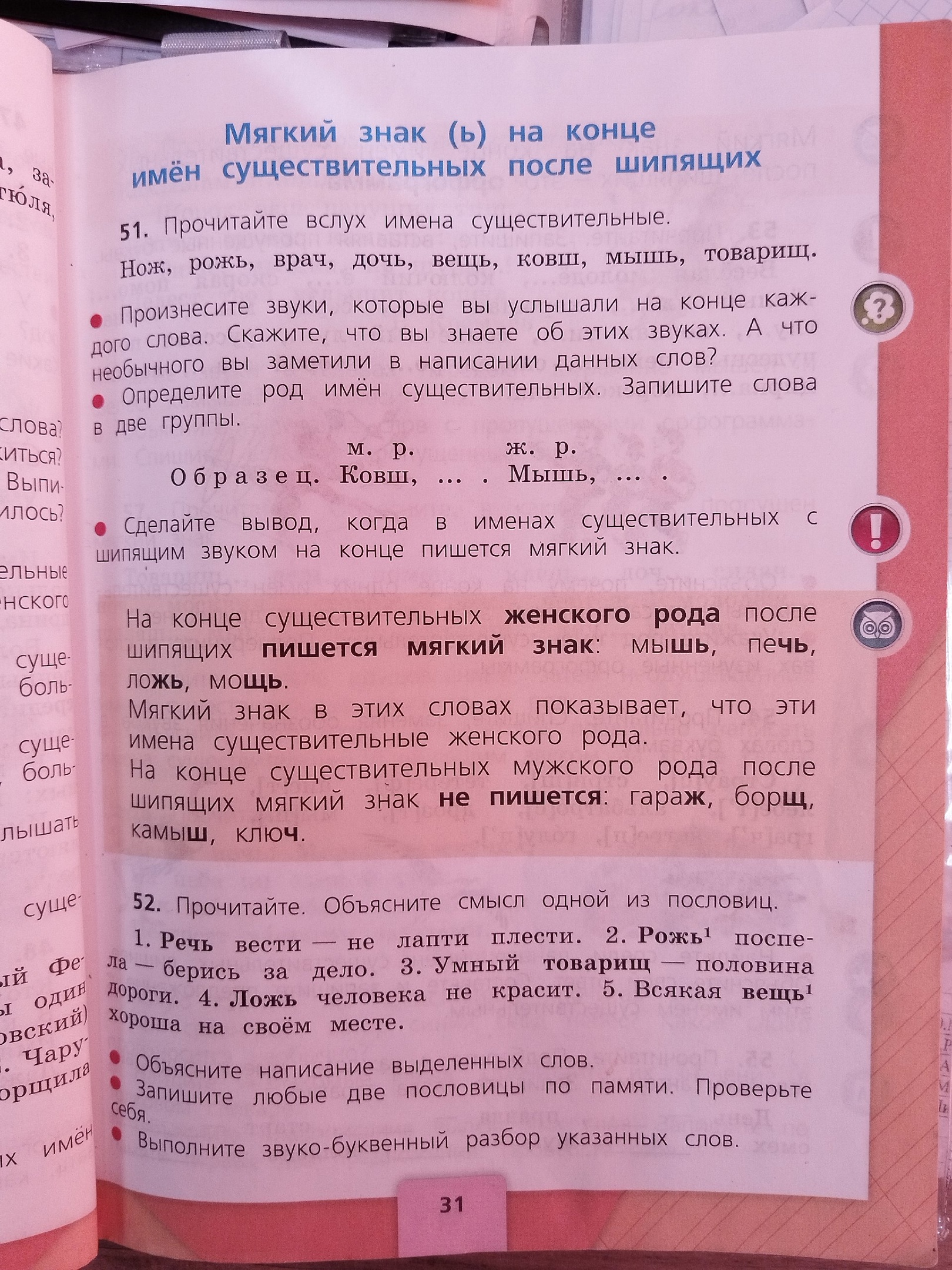 Урок – исследование «Мягкий знак на конце имён существительных после шипящих»
Цель урока-исследования:
научиться писать слова, используя правило «Мягкий знак на конце имен существительных после шипящих».
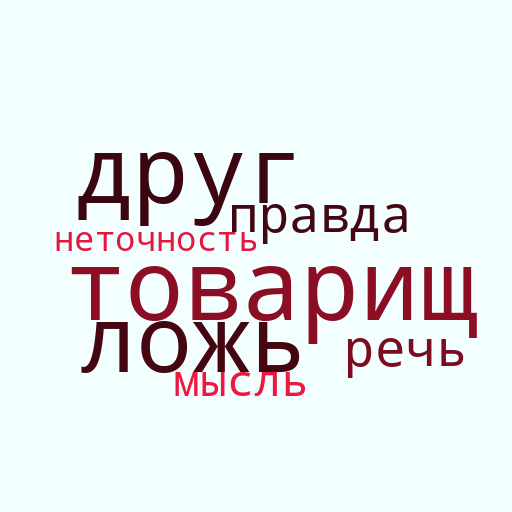 Пословицы
У хорошего человека и товарищ хороший. 
Ложь человека не красит. 
Умную речь хорошо и слушать.
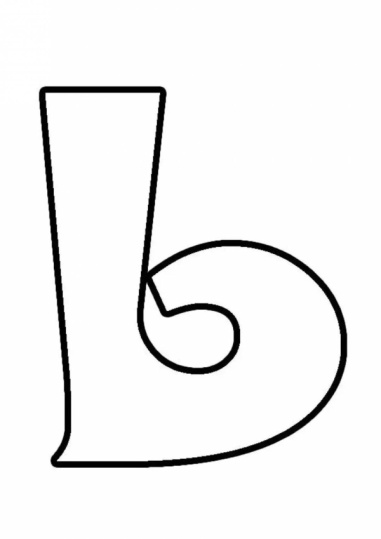 матч
дочь
ложь
усач
речь
Молодцы! Спасибо за урок!
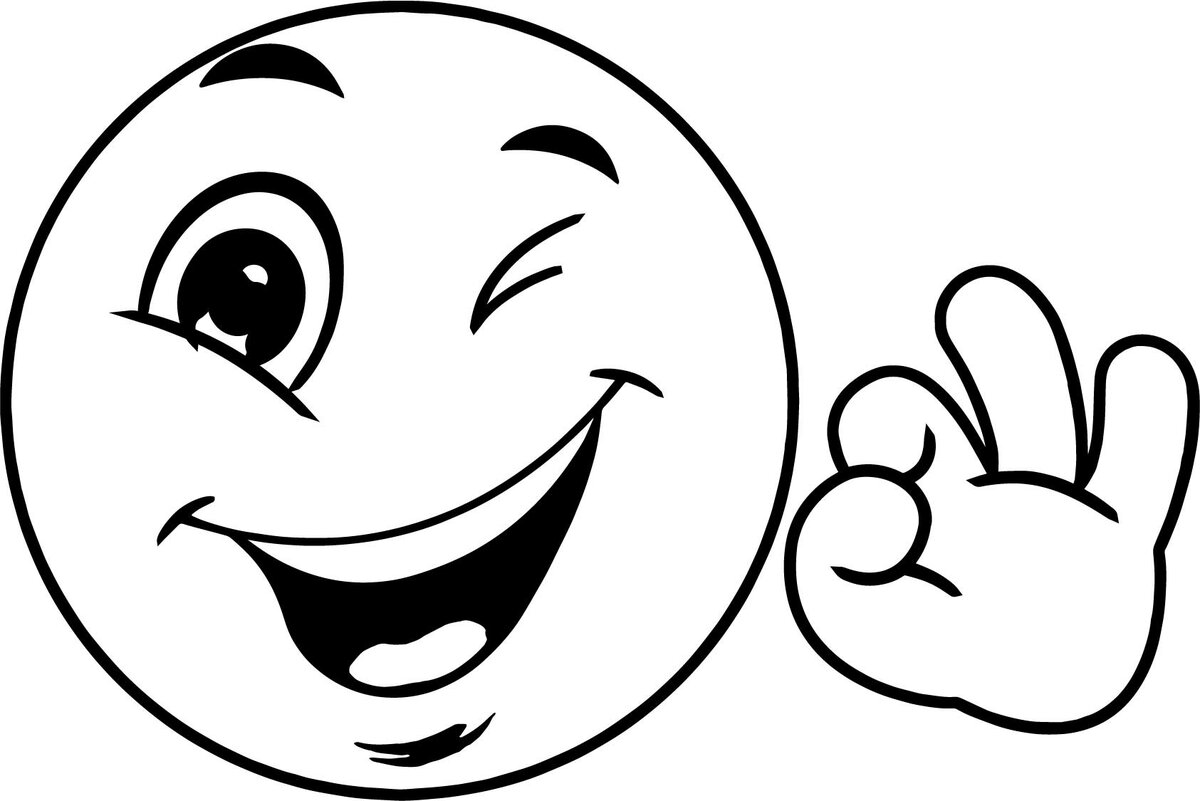